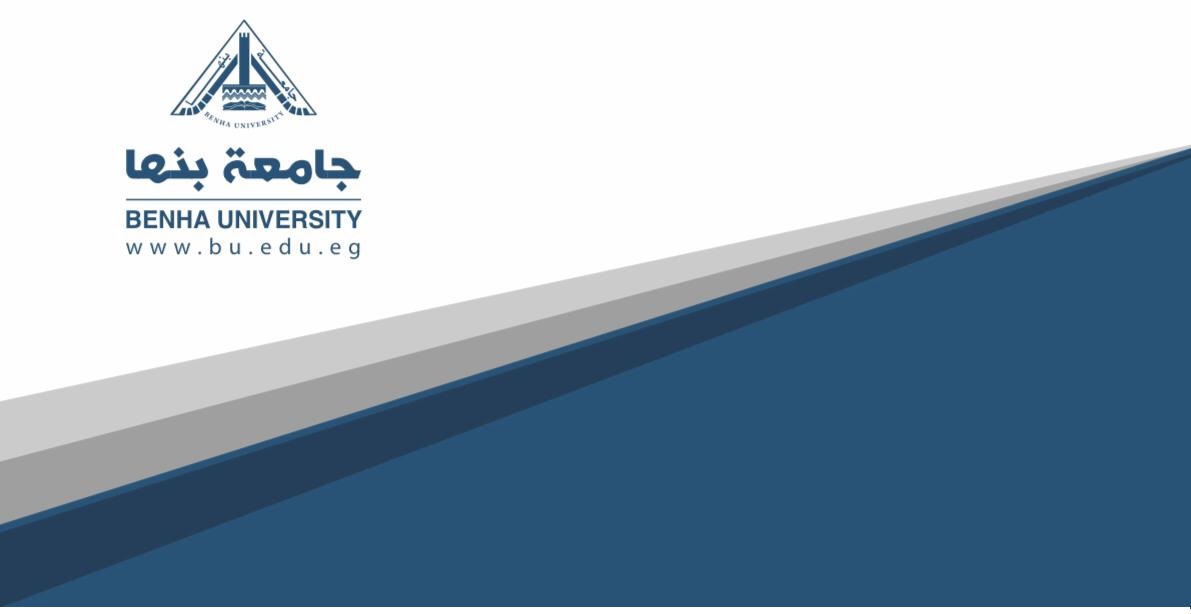 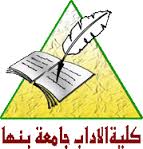 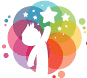 اضطرابات نفسية للاطفال
الفرقة الرابعة
د.عفاف حسن
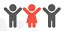 العصبية                              
هناك بعض الأطفال يتميزون بعدم الاستقرار وتظهر عليهم الأعراض العصبية في صورة حركة لا شعورية غير ارادية  ( قرض الأظافر – هز الأكتاف  - مص الأصابع  -  عض الأقلام – اللعب في الشعر )
وهذه الأعراض تظهر بطريقة تسلطية قهرية لاإرادية
أسباب عصبية الأطفال 
أسباب نفسية 
حرمان الطفل من الدفء العاطفي 
حياة الطفل في جو أسرى يتميز  بالتوتر والقلق والاضطراب العائلي  
تدخل الاباء في شئون الأبناء بشكل مبالغ فيه
-عدم  تشجيع الأبناء على الاختلاط في الجو الاجتماعي 
-استخدام الاباء القسوة والضرب والتحقير في معاملة أبنائهم 
-عدم ادراك الآباء لأهمية الهوايات والرياضة البدنية والتنزه والتربية الفنية 
-تقليد الأطفال العصبية من الوالدين
أسباب جسمية 
اضطراب الغدد : كاضطراب الغدة الدرقية وزيادة افرازاتها عن الحد الطبيعي 
سوء الهضم : والزوائد الأنفية واللوز ومرض الصرع 
التخلف العقلي : مستوى الذكاء المنخفض الذى يكون مصحوبا بالتوترات العصبية  عدم الاستقرار 
العبقرية والعصبية : هناك علاقة بين الذكاء المرتفع والعصبية لأنه يشعر بأن مستواه في التفكير يختلف عن أقرانه
أعراض عصبية الأطفال 
انعدام الاستقرار  -  كثرة الحركات العصبية   -  أحلام اليقظة  -  سهولة الاثارة  - البكاء  -  الثورة والغضب لأقل الأسباب  - التشنجات الهيستيرية  - العض والضرب
علاج عصبية الأطفال 
التأكد من خلو الطفل من الأمراض العضوية التى تؤثر على حالته النفسية 
أحيانا تكون الأسباب مزدوجة بدنية ونفسية  ( جذورها في شخصية الأب والأم
دور الوالدين في علاج عصبية الأطفال  
- تحسين الجو العائلي المحيط بالطفل بحيث يشعر بالدفء والأمن 
-اشباع حاجات الطفل النفسية كالشعور بالثقة بالنفس 
-يجب أن يتجنب الوالدين الاتجاه التسلطي في معاملة الطفل 
-يجب ألا يكثر الآباء  من نقد الطفل وخاصة أمام الأخرين 
-يجب على الآباء تجنب استثارة الغيرة بين الأطفال بمقارنته بطفل أخر مما يدفعهم للغضب والتشاجر
بالنسبة  لعصبية الطفل الناتجة عن التخلف العقلي 
يمكن علاجها بتحسين الجو المحيط بالطفل في المنزل 
يجب أن يكون تعليمه وفقا لقدراته العقلية حتى لا يشعر بالنقص 
يجب أن يتوافر للطفل العطف والشعور بالأمن والتقدير ليسترد ثقته بنفسه
بالنسبة لعصبية الطفل الناتجة عن عبقريته 
تنمية مواهب الطفل لتشبع حب الاستطلاع والميل الشديد الى المعرفة 
على الوالدين اتباع الأسلوب التربوي لتنمية الأطفال العباقرة كي لا يعانون من العصبية والتوتر النفسي وتشتت الانتباه وشرود الذهن